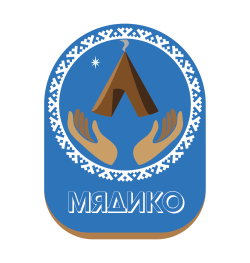 ГОСУДАРСТВЕННОЕ БЮДЖЕТНОЕ УЧРЕЖДЕНИЕ ЯМАЛО-НЕНЕЦКОГО АВТОНОМНОГО ОКРУГА "ХАРПСКИЙ ДОМ-ИНТЕРНАТ ДЛЯ ПРЕСТАРЕЛЫХ И ИНВАЛИДОВ "МЯДИКО"
«Клубы по интересам»
«Социально -  психологическая адаптация лиц с ОВЗ в условиях дома-интерната для престарелых и инвалидов, через создание разнообразных клубов по интересам»
[Speaker Notes: Оригинальные шаблоны для презентаций: https://presentation-creation.ru/powerpoint-templates.html 
Бесплатно и без регистрации.]
Цель практики:
Повышение качества жизни людей старшего поколения и людей с ограниченными возможностями здоровья, содействие их вовлечению в активную интеллектуальную,творческую, общественную жизнь.
Задачи практики:
Проведение психологических тренингов, направленных на позитивное осознание старости.
Создание клубов по интересам, направленных на решение проблемы одиночества людей старшего поколения и людей с ограниченными возможностями.
Проведение творческих, интеллектуальных, оздоровительных и досуговых мероприятий, создание позитивной коммуникативной среды, атмосферы доверия.
Целевые группы практики:
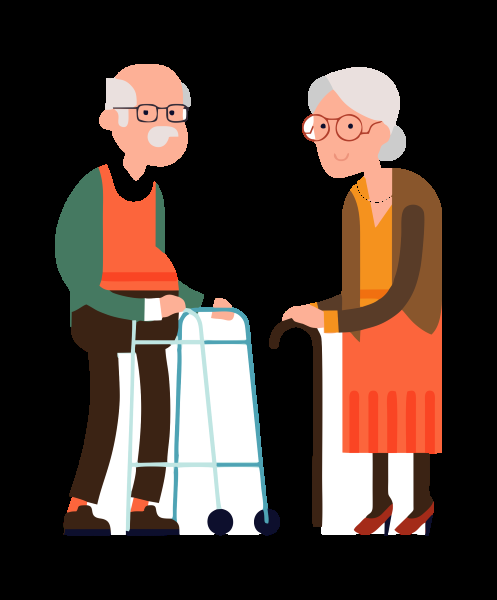 люди пожилого возраста
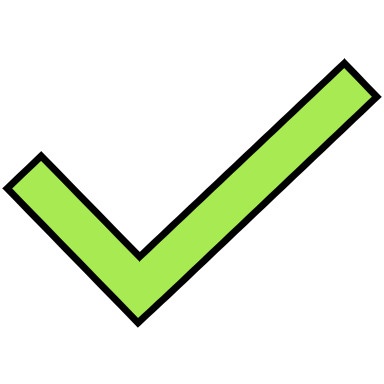 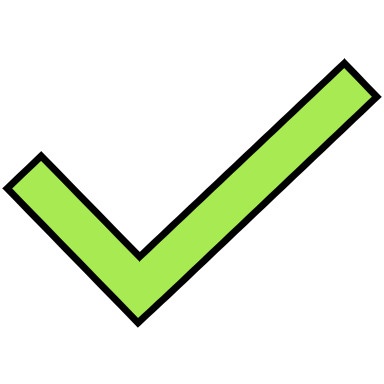 люди с ОВЗ
Клубы по интересам:
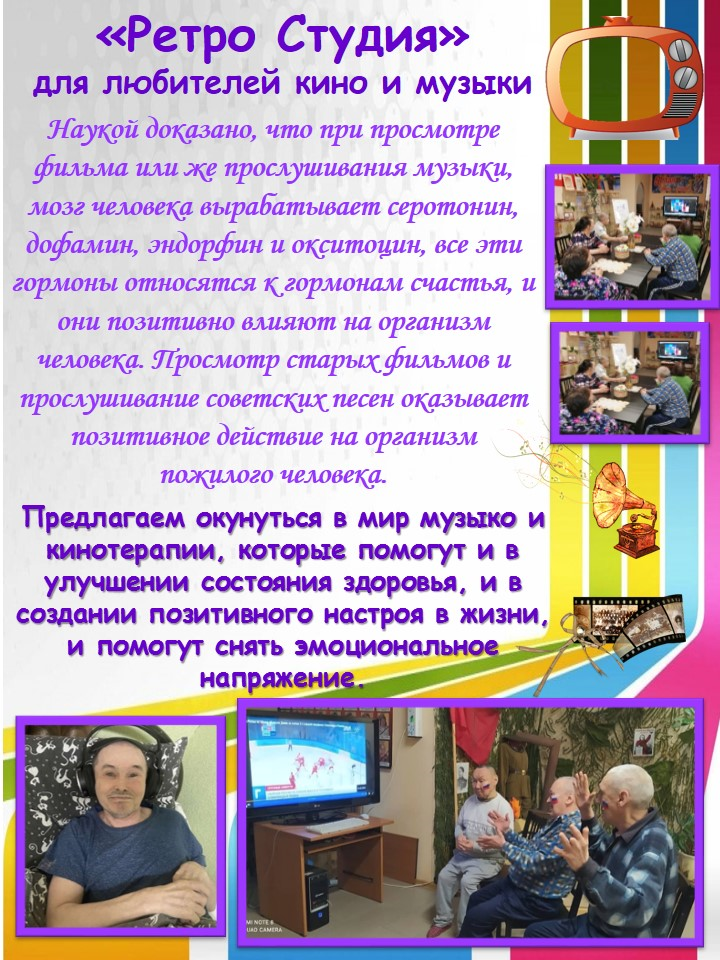 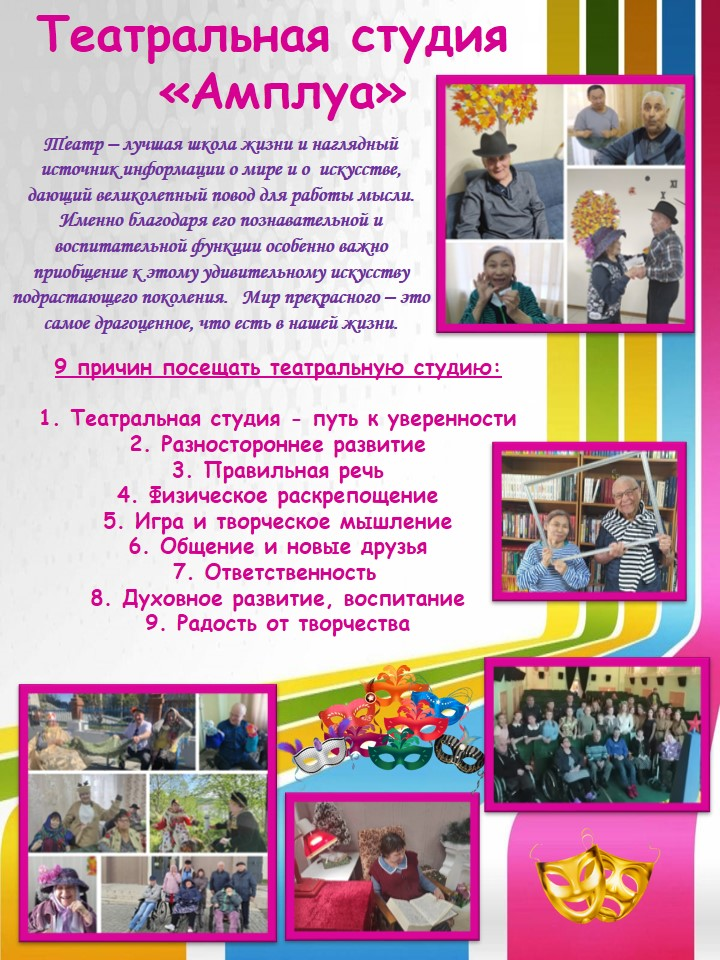 Клубы по интересам:
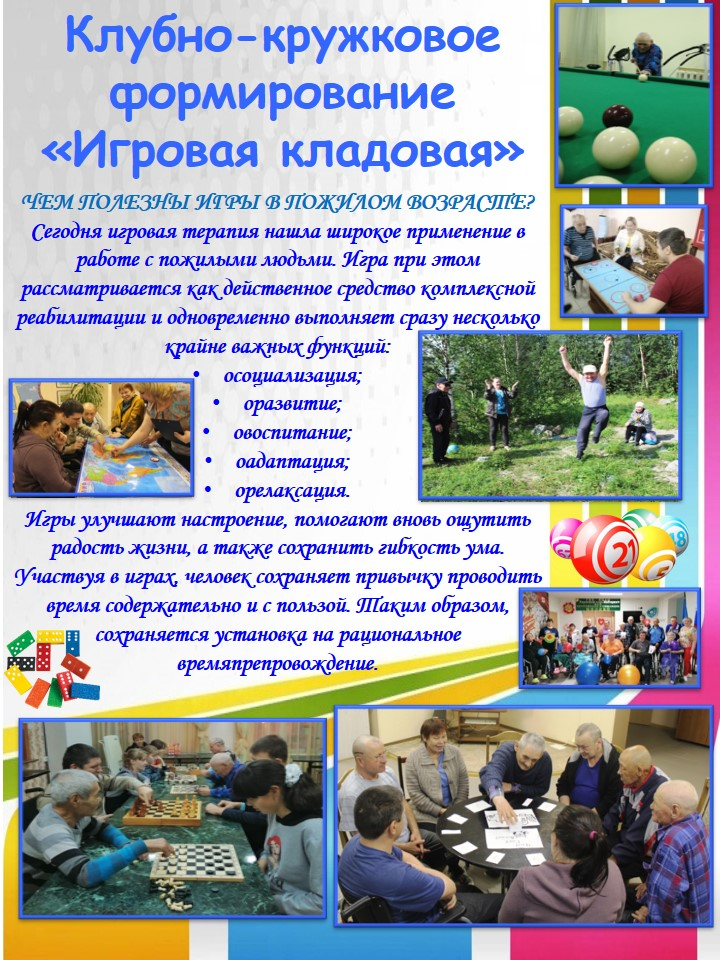 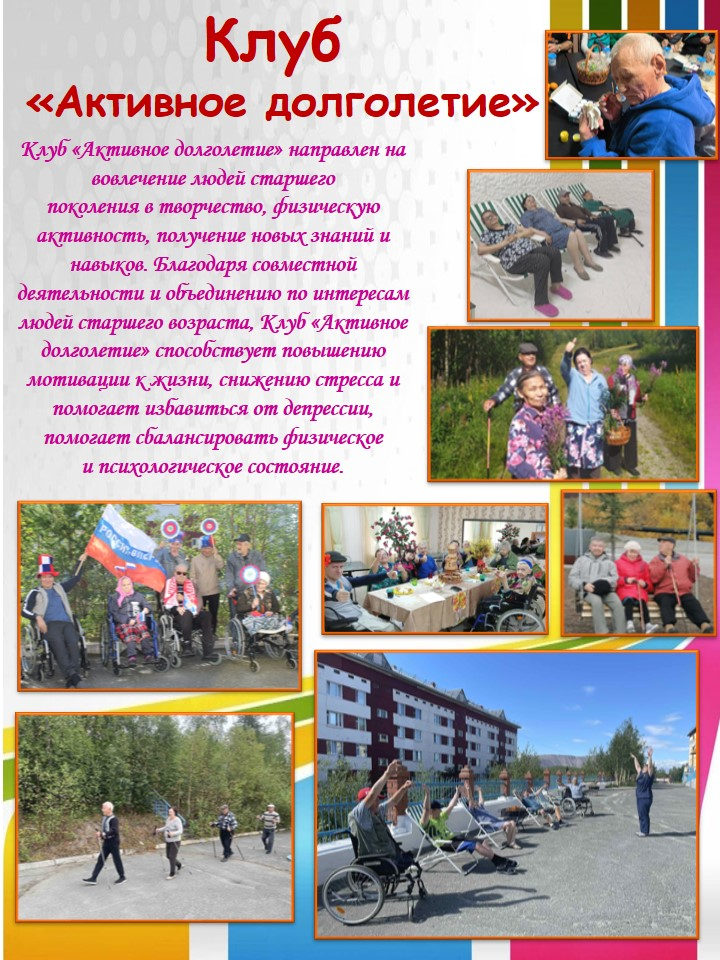 Клубы по интересам:
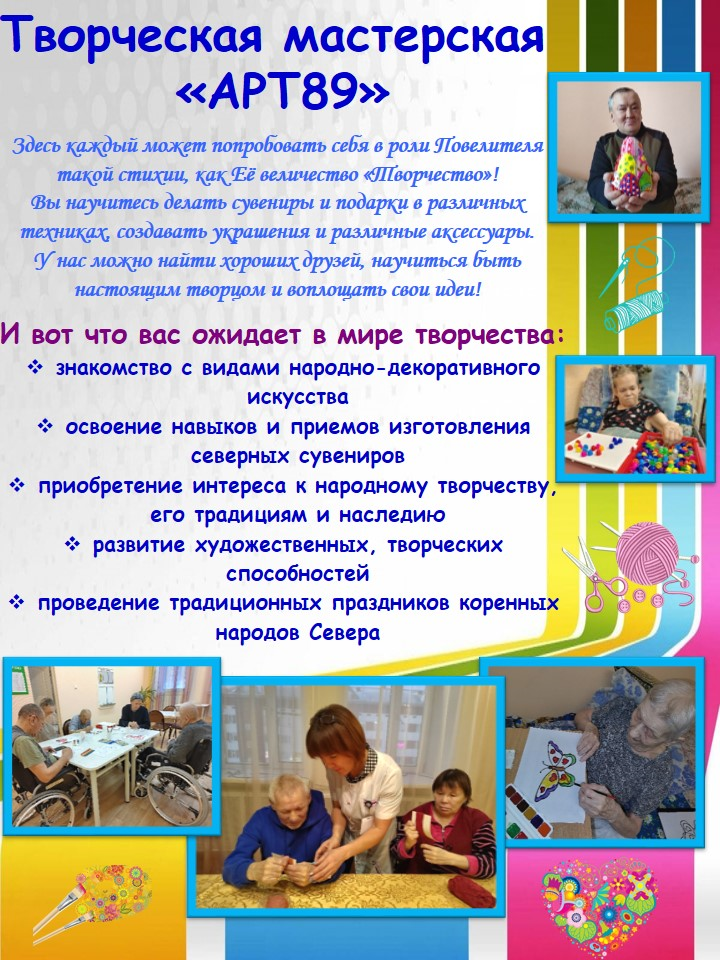 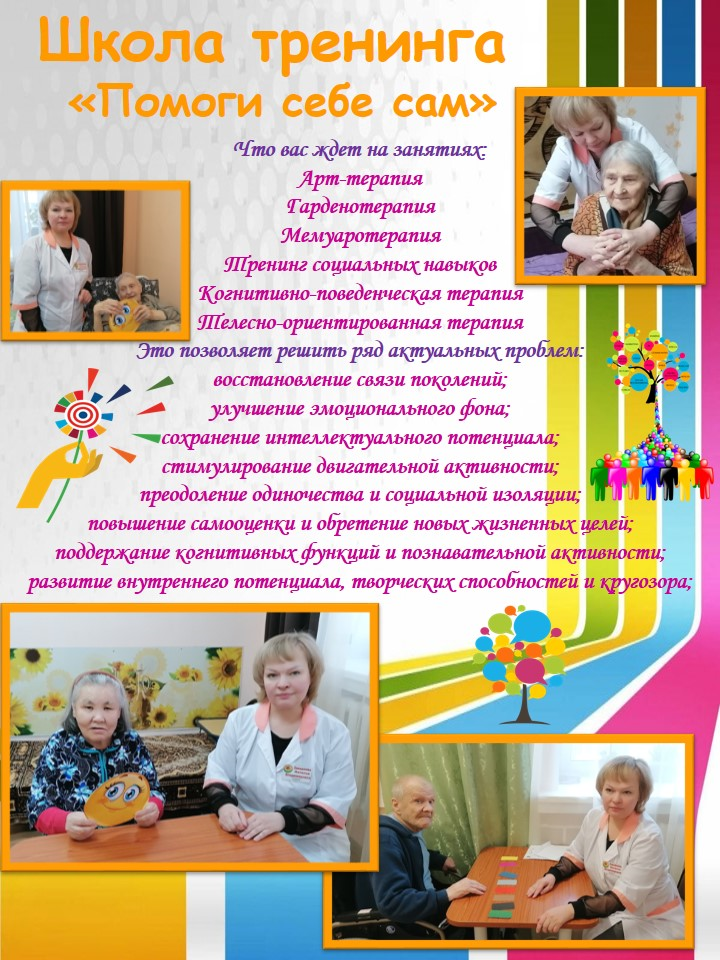 Клубы по интересам:
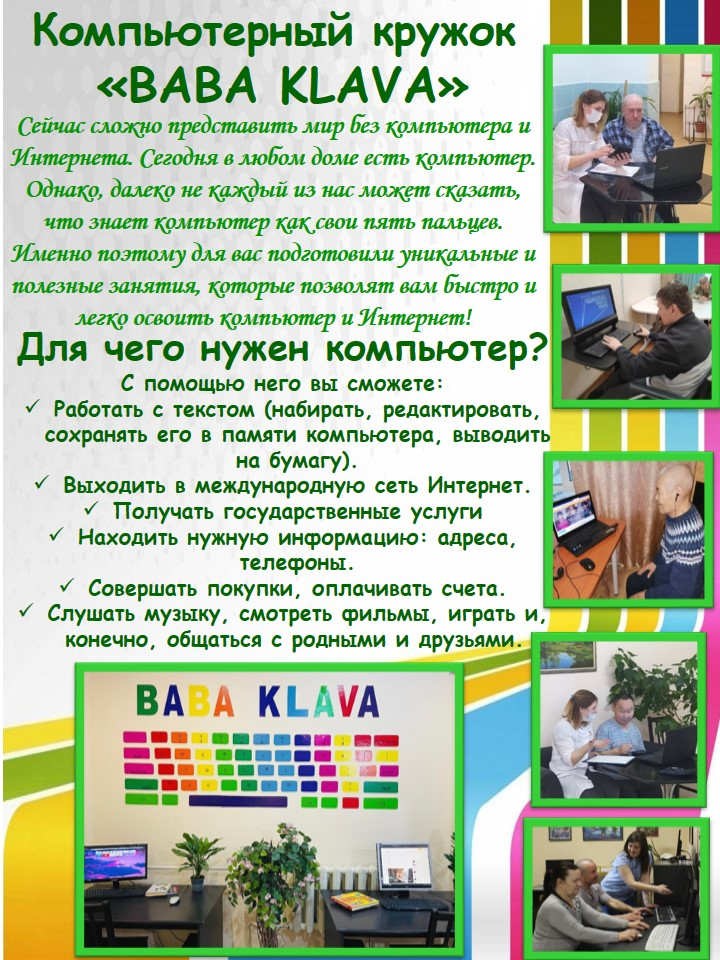 Результативность практики :
Основные результаты:
84 человека состоят в том или ином клубе, либо дублируют несколько;
у 48% наблюдается снижение тревоги, раздражительности, улучшение психоэмоционального фонафона.

Дополнительные результаты:
сформированы новые социальные связи;
получатели услуг ставят и различают важные для них цели, чувствуют себя полноценным членом общества;
у 34 человек улучшилось состояние физического и психического здоровья (согласно диагностическим мероприятиям);
повышение социальной адаптации, активности.
ГБУ ЯНАО "ХАРПСКИЙ ДОМ-ИНТЕРНАТ ДЛЯ ПРЕСТАРЕЛЫХ И ИНВАЛИДОВ "МЯДИКО"
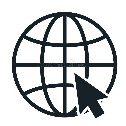 https://miadiko.yanao.ru/
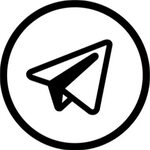 https://t.me/s/miadiko
629420, Ямало-Ненецкий автономный округ, г.Лабытнанги,пгт Харп, Северный кв-л, д. 4, 9
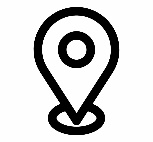 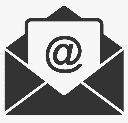 miadiko@yanao/ru
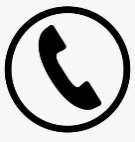 +7 (34992)72286